Cọp ơi! 
Cậu ở đâu thế ?
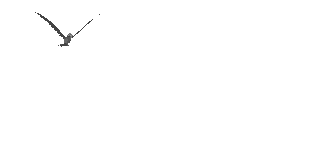 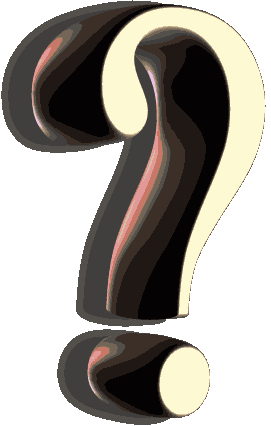 TỚ SẼ TÌM RA CẬU
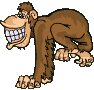 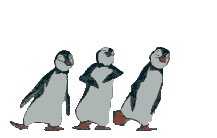 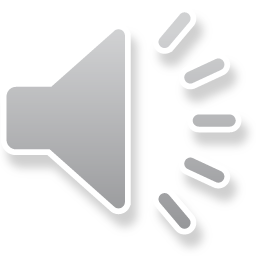 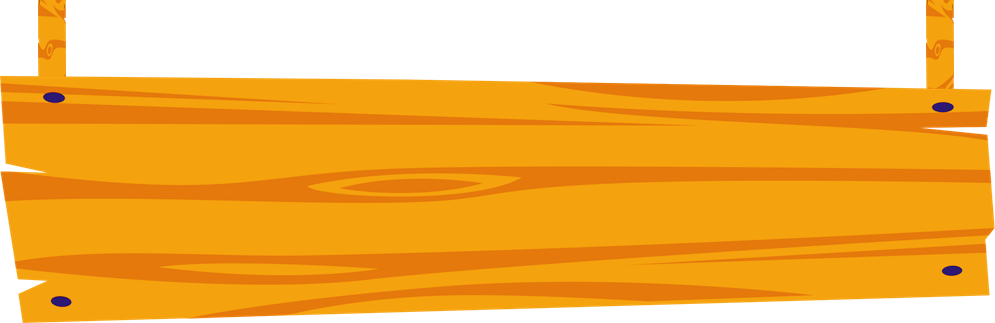 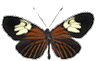 Con gà có mấy chân ?
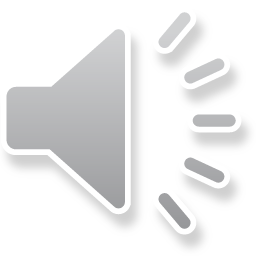 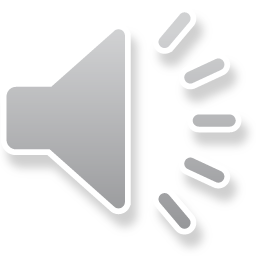 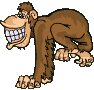 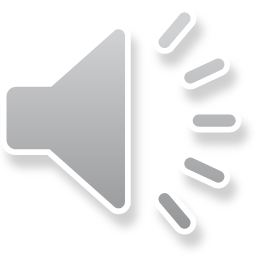 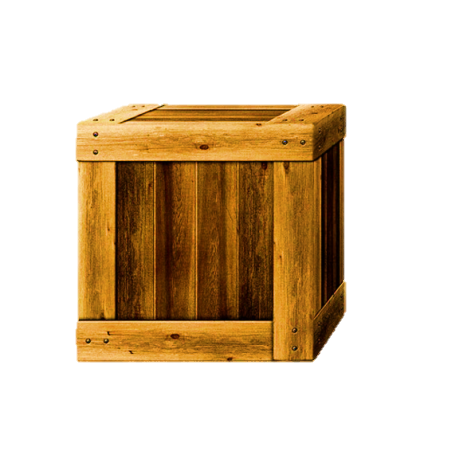 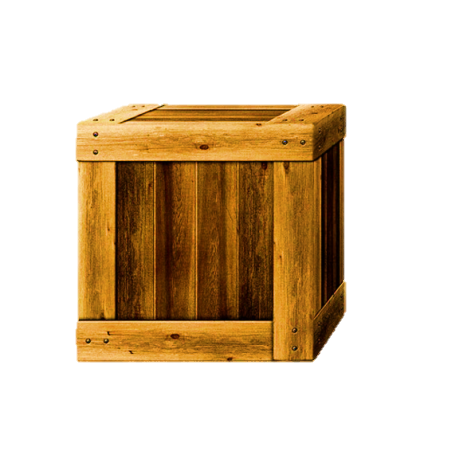 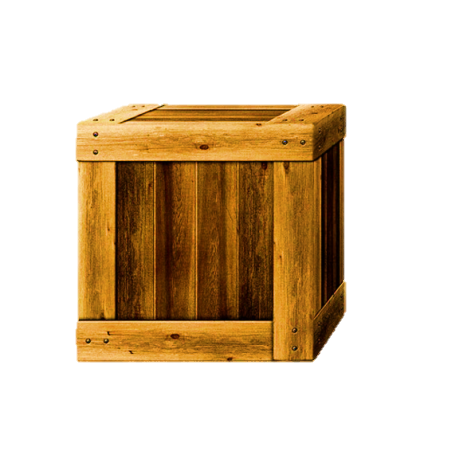 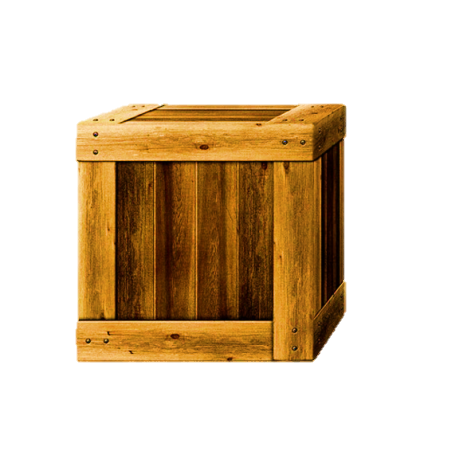 C. 4
D. 1
A. 2
B. 3
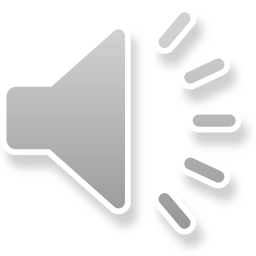 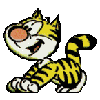 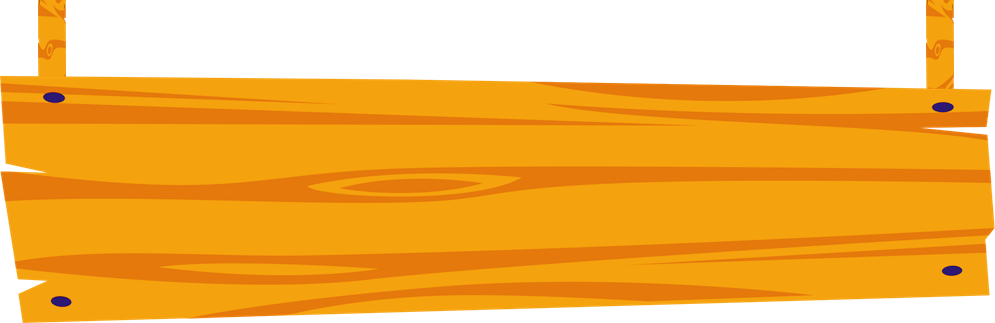 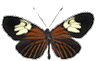 1+2=?
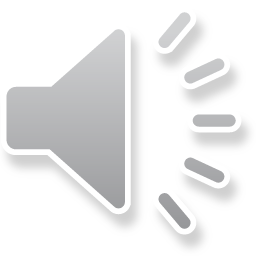 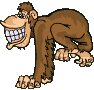 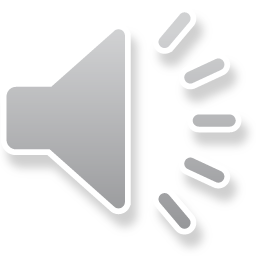 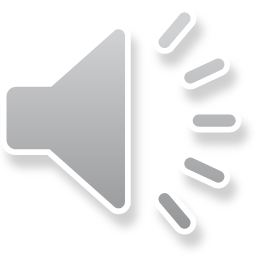 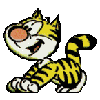 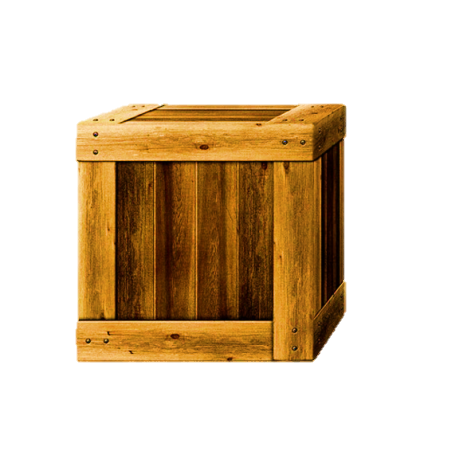 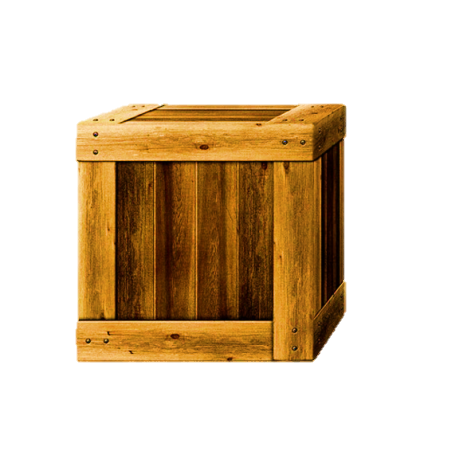 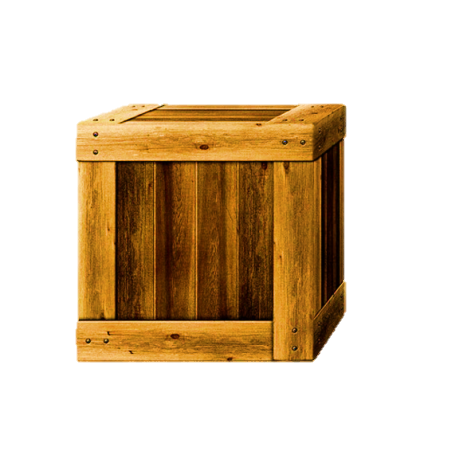 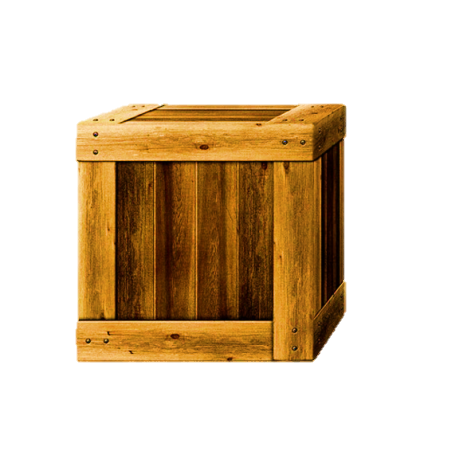 C. 4
D. 1
A. 2
B. 3
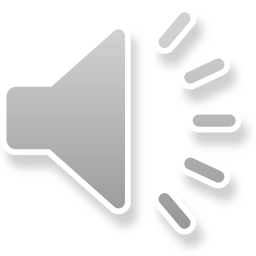 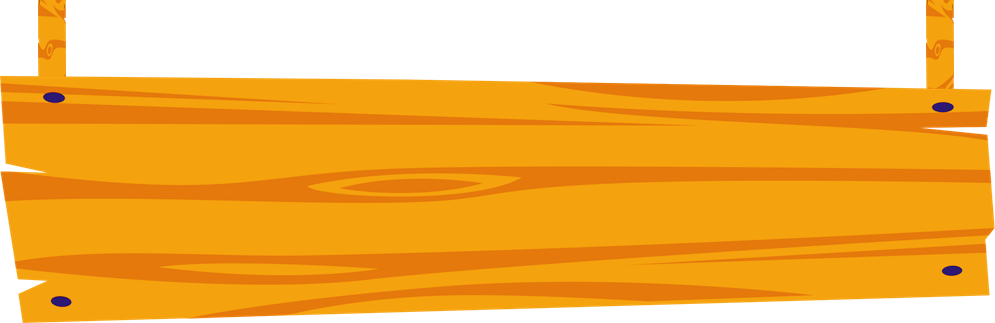 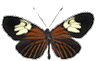 Thầy cô gõ câu hỏi vào đây?
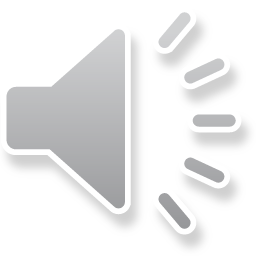 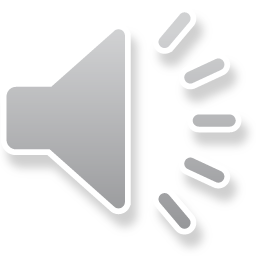 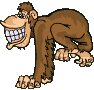 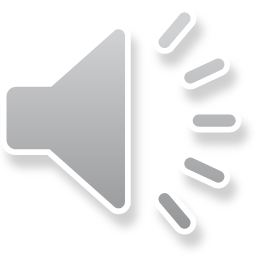 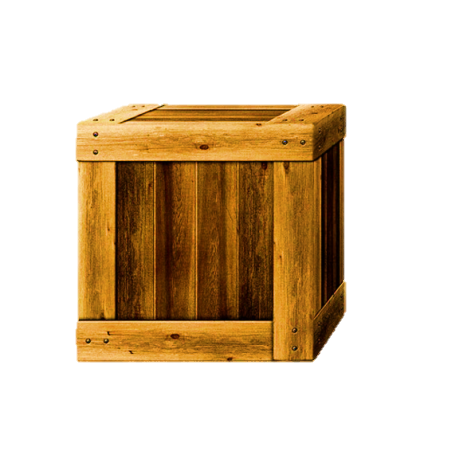 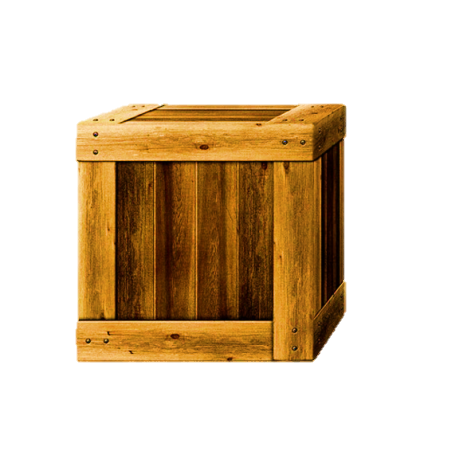 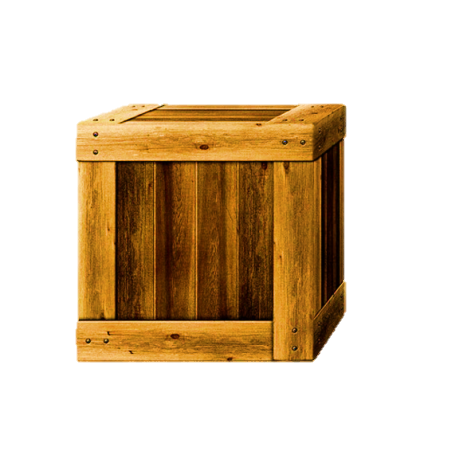 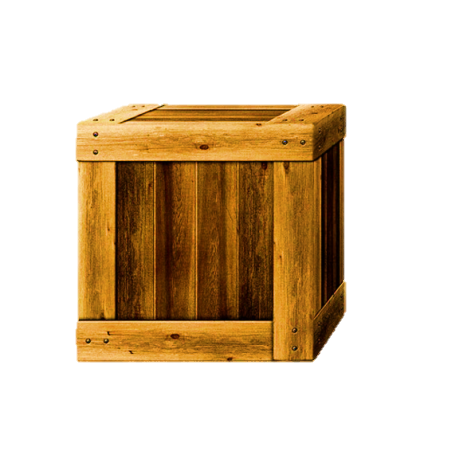 B. 3
D. 1
A. 2
C. 4
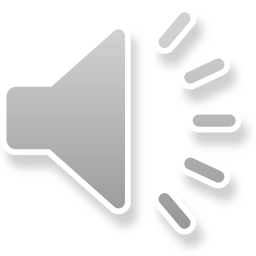 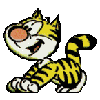 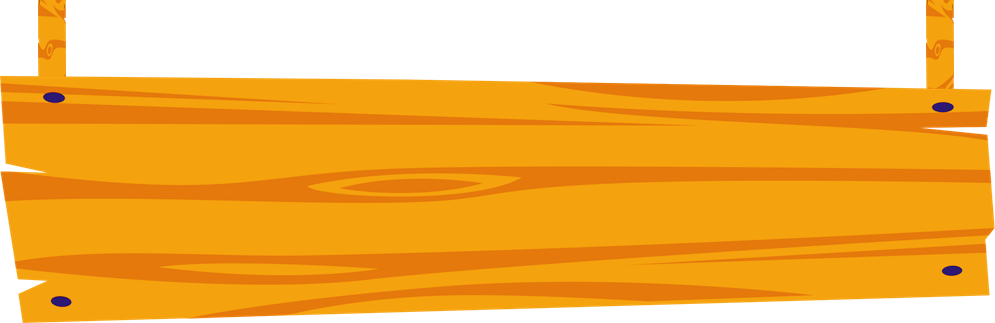 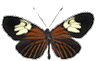 Thầy cô gõ câu hỏi vào đây?
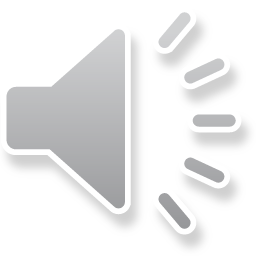 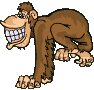 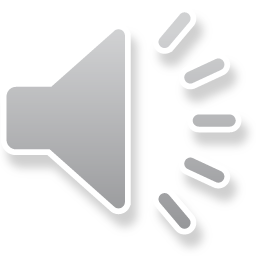 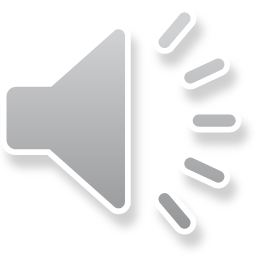 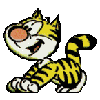 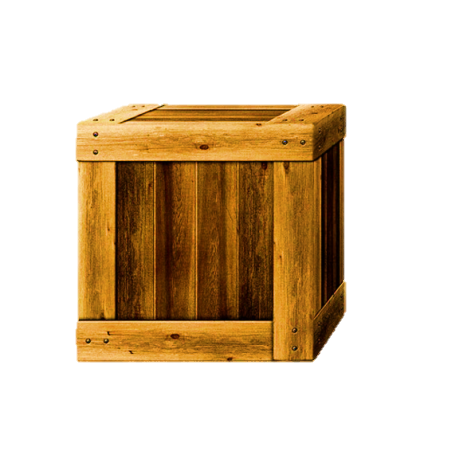 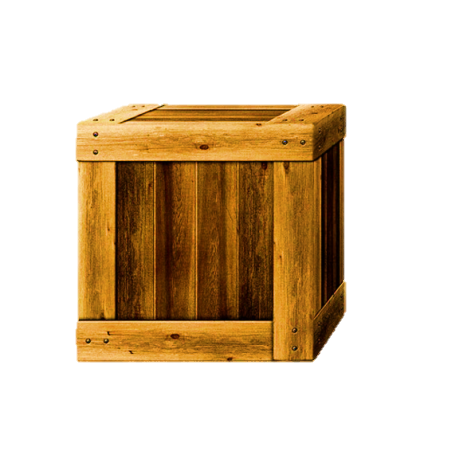 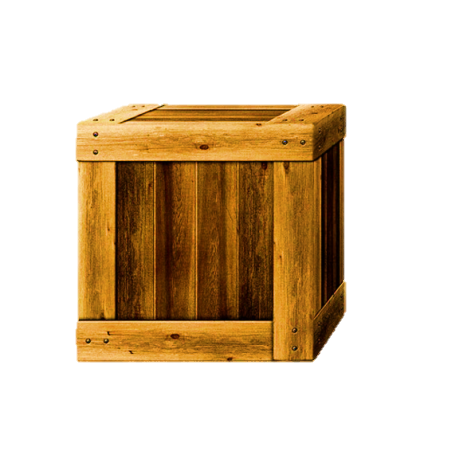 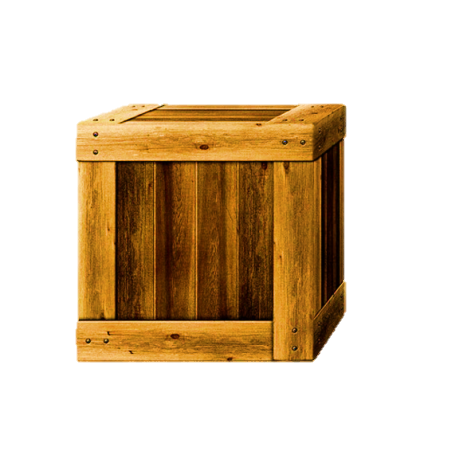 B. 2
C. 1
A. 2
D. 5
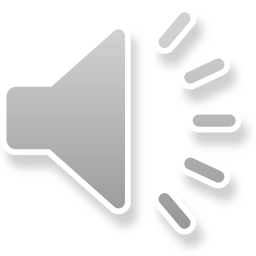 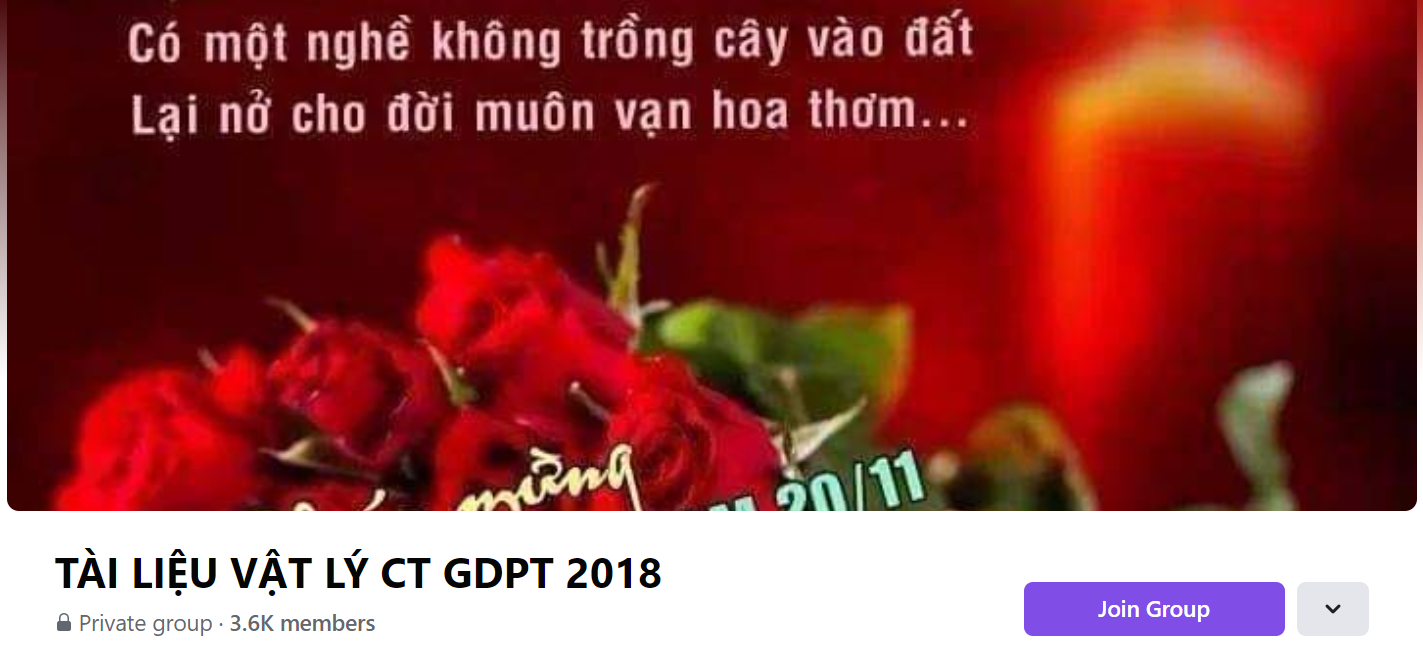 SƯU TẦM: ĐOÀN VĂN DOANH, NAM TRỰC, NAM ĐỊNH
LINK NHÓM DÀNH CHO GV BỘ MÔN VẬT LÝ TRAO ĐỔI TÀI LIỆU VÀ CHUYÊN MÔN CT 2018
https://www.facebook.com/groups/299257004355186